«Золотые ворота» в Древнюю Русь
Урок истории в 3 классе
Учитель Плетнёва Н.В.
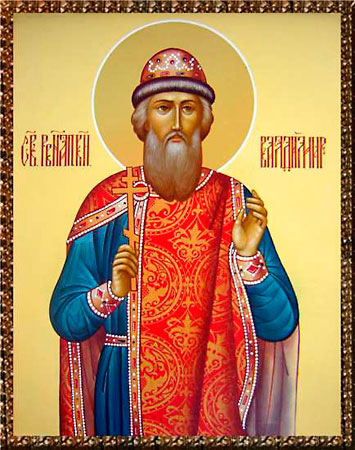 «Золотые ворота» крепостной стены древнего Владимира
Что там – за воротами?
Оглянись на предков наших,  
На героев прошлых дней. 
Вспоминай их добрым словом – 
Слава им, борцам суровым!                                                                                                                            Слава нашей стороне!
Слава русской старине! 
И про эту старину   
Я рассказывать начну, 
Чтобы люди знать могли
О делах родной земли…
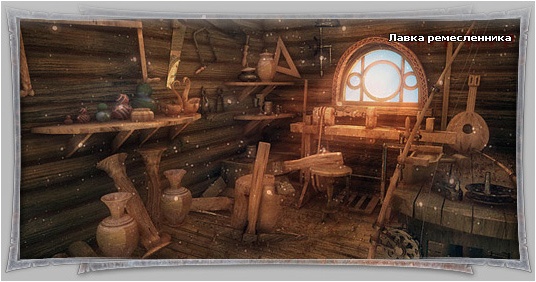 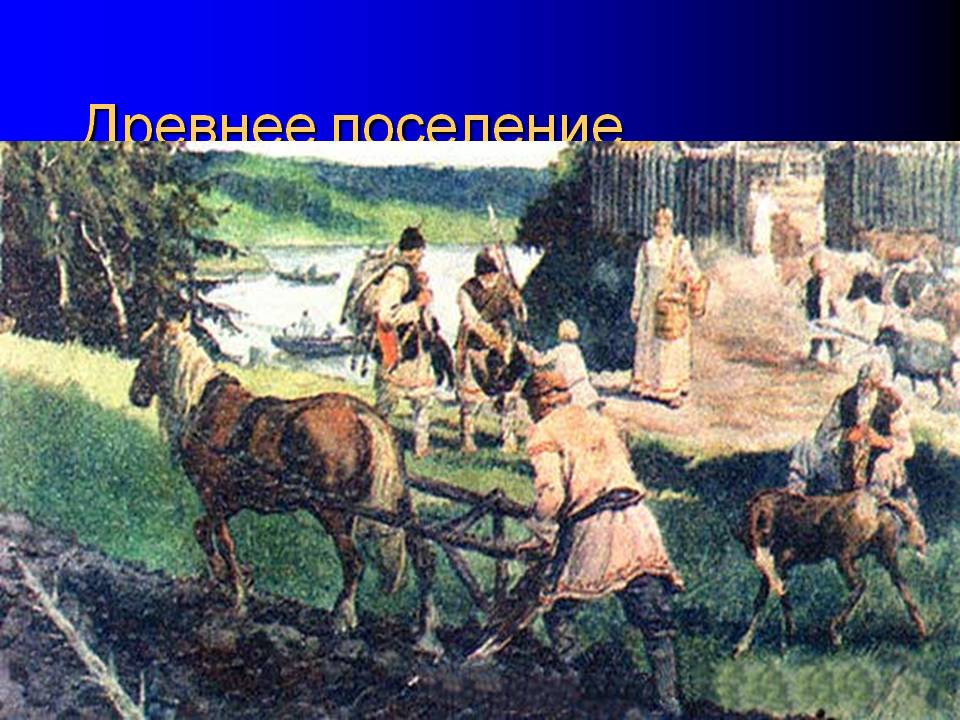 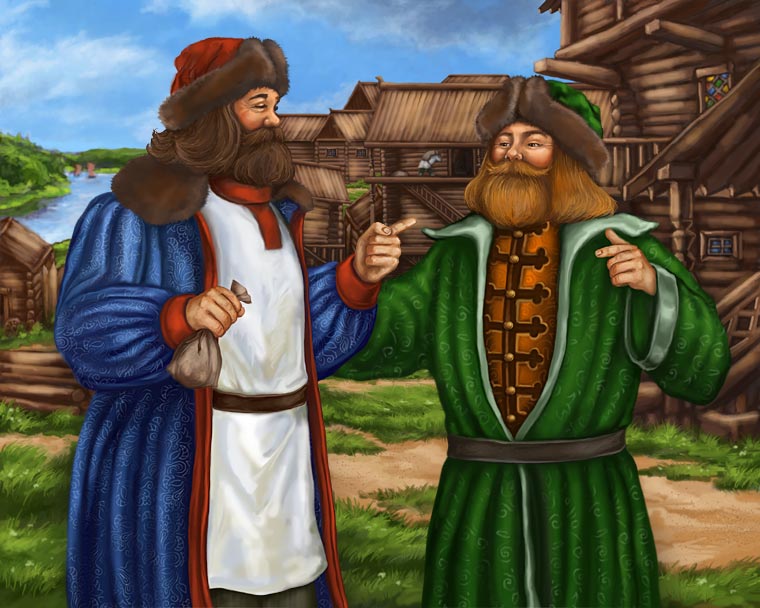 Успенский собор г.Владимира
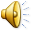 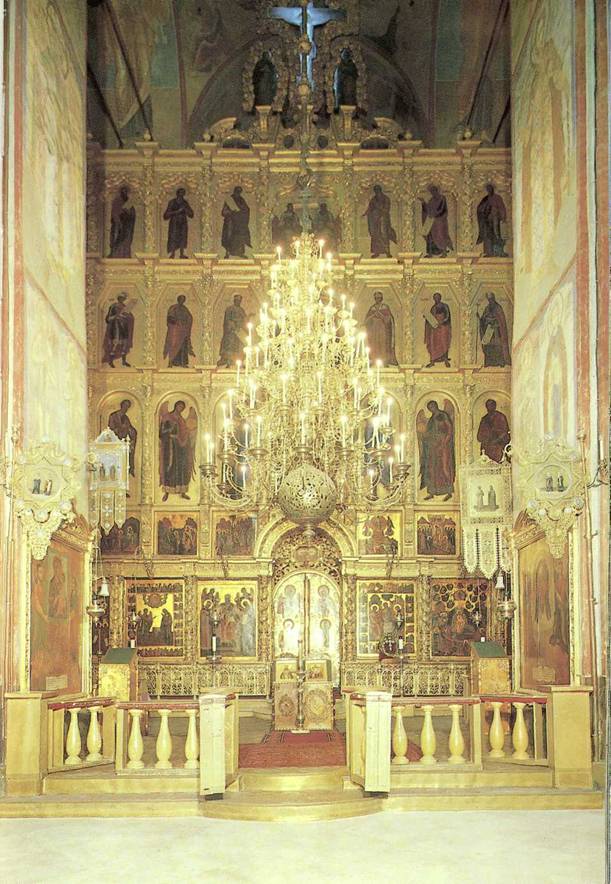 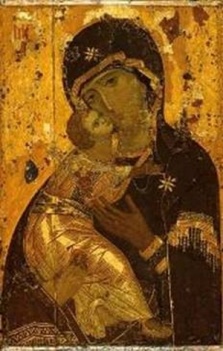 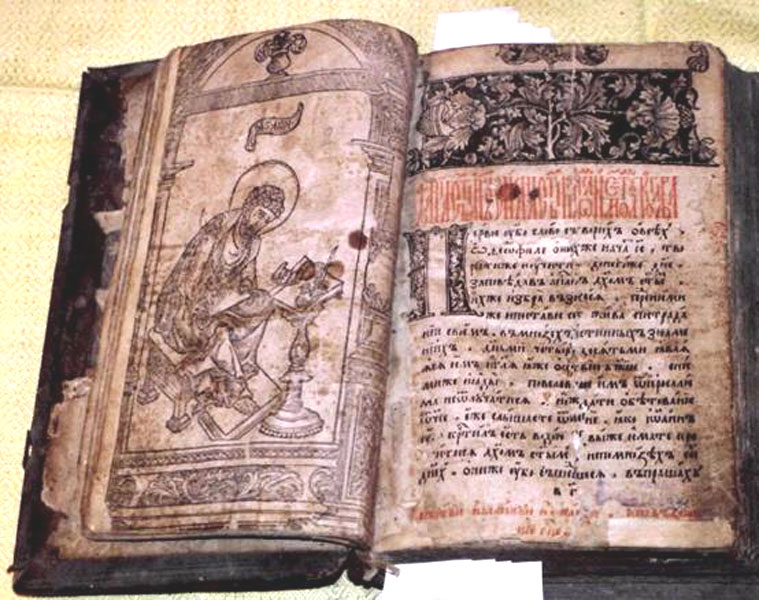 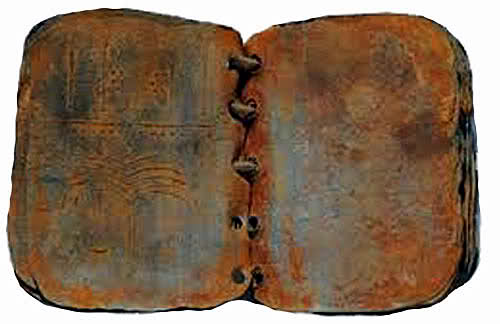 Что там – за воротами?
Памятники культуры – это…
По подсчётам историков в 9-10 веках на Руси существовало 25 городов, в 11 веке – 89, к концу 12 века – 224. Раньше из 100 человек всего 2-3 жили в городе, а сейчас из 100-64
«Почему Русь называли «страной городов»?
РЕФЛЕКСИЯ
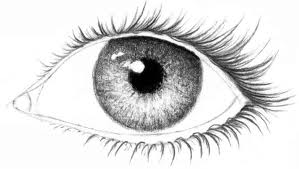 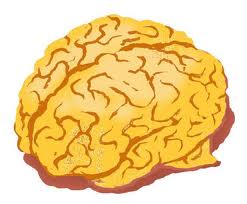 О чём хотелось бы ещё узнать?
Информация о домашнем задании:
С.32-37,  т. № 1.2, 3 с.12-13
Задание №3 на с. 37 учебника
Найти информацию о чудодейственных иконах.
Найти информацию о «Золотых воротах» г.Владимира.